Energiesparprojekt Bargteheide
Kopierfreie Tage

Ein Gemeinschaftsprojekt von Albert-Schweitzer-Schule, Anne-Frank-Schule,  
Carl-Orff-Schule, Dietrich-Bonhoeffer-Schule, Emil-Nolde-Schule, 
Gymnasium Eckhorst, Kopernikus Gymnasium
30.01.2019
Energieeinsparprojekt Bargteheide
Projektziele
Energieverbrauch in den Schulen senken 
durch Verhaltensänderung
durch Optimierung der technischen Anlagen
 
Prämienzahlungen
Schule und Stadt teilen sich die Einsparungen

Klimaschutz-Bewusstsein erhöhen
Energieeinsparprojekt Bargteheide
Schul-Gemeinschaftsprojekt „Kopierfreie Tage“
Sieben Bargteheider Schulen reduzieren an drei Tagen vom 28. bis 30.01.2019 die Kopiermenge weitestgehend. 
Stromverbrauch der  Kopierer senken

Ressourcen (Papier und Toner) sparen

Papier- und Stromverbrauch nachhaltig senken

Die verbrauchten Papiermengen und das Einsparpotenzial werden bei einem Pressetermin durch eine anschauliche Aktion sichtbar gemacht. 

Öffentlichkeitsarbeit:  Die Schulen zeigen, was möglich ist.
Kopierfreie Tage
Daten & Fakten Papierherstellung
An einem Tag in Bargteheide:
Pro Schüler/in werden ca. 4,2 Blatt pro Schultag verbraucht. *)
4.060 Schüler/innen in 7 Bargteheider Schulen verbrauchen demnach rund 17.000 Blatt, entsprechend 34 Pakete Papier je 500 Blatt pro Schultag

*) Annahme: 25% Doppelseitige Kopien
Kopierfreie Tage
Daten & Fakten: Jährlicher Papierverbrauch an sieben Schulen
3.396.500 Blatt Papier sind als Turm aufeinandergestapelt 
etwa 340 m hoch!   
Zum Vergleich:
Höhe Eiffelturm: 300 m
Höhe Elbphilharmonie: 110 m
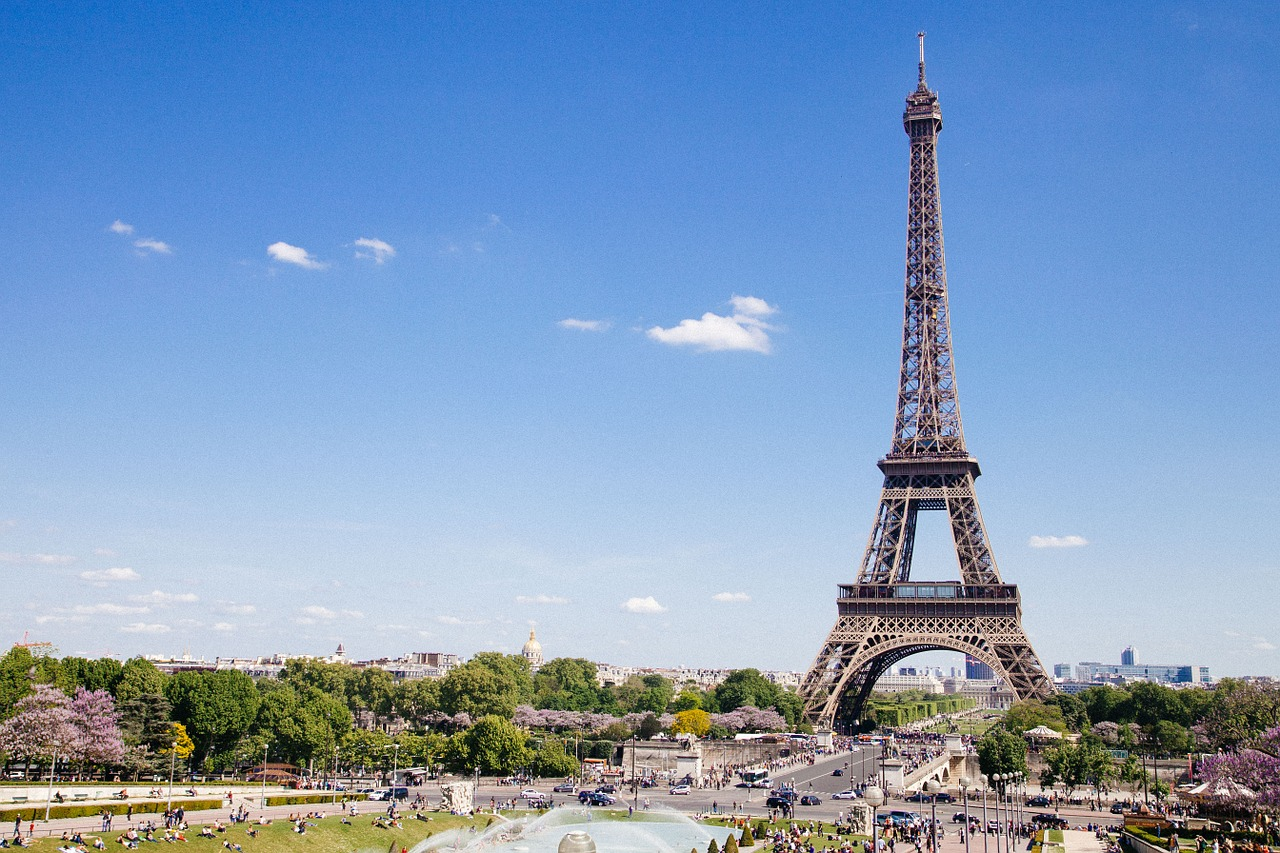 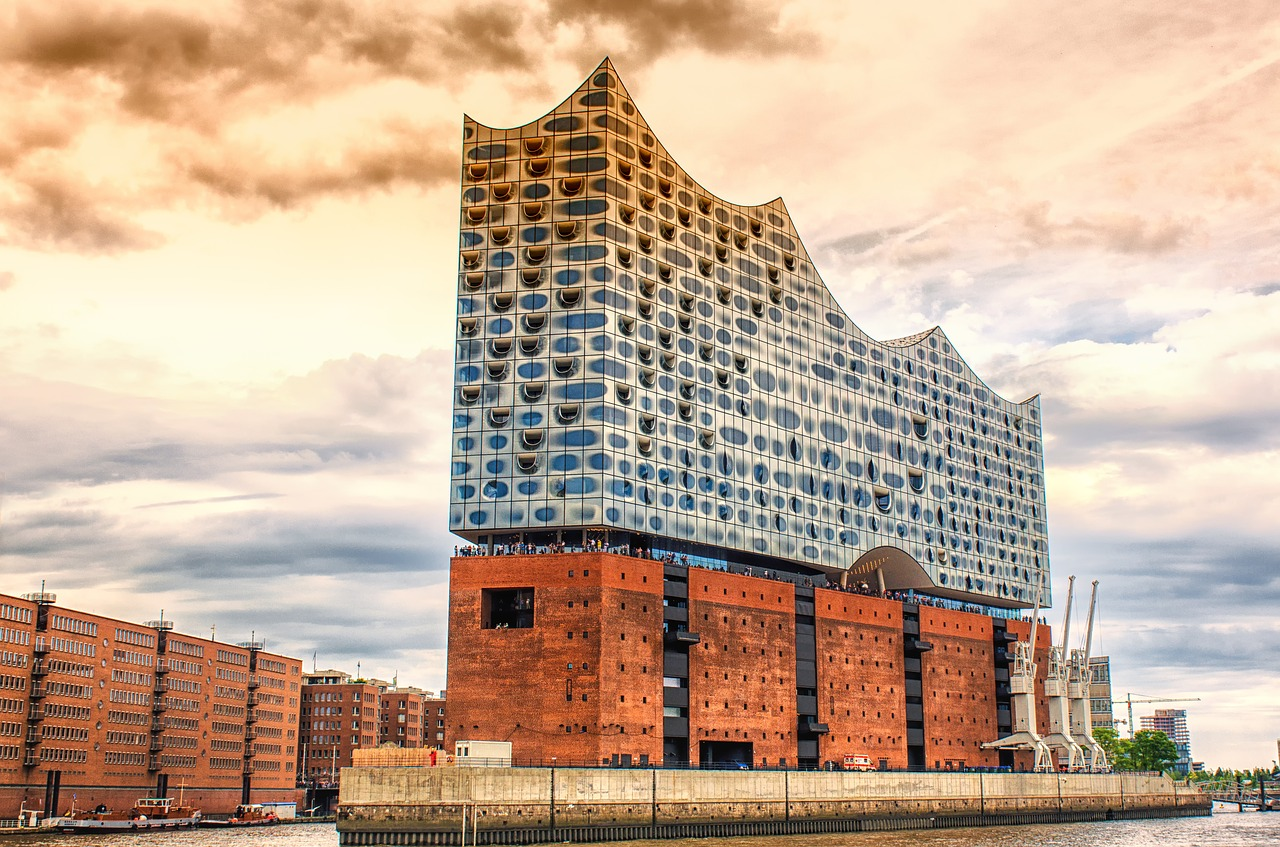 Kopierfreie Tage
Daten & Fakten: Energieverbrauch
Die Energie aus einer kWh betreibt eine Waschmaschine bei einem 60°C-Waschgang oder eine Energiesparlampe bis zu 90 Stunden.
Der Energieverbrauch für die Kopierer entspricht 10.650 Waschgängen oder 960.000 Stunden Brenndauer einer Energiesparlampe (Quelle: energieheld.de)
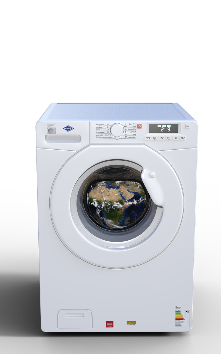 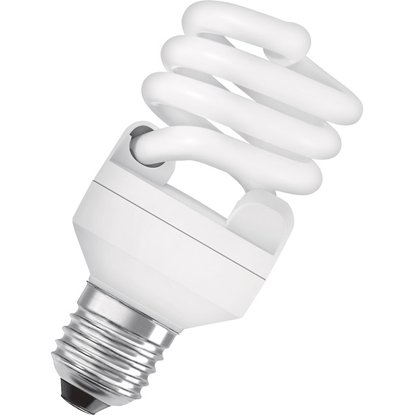 Kopierfreie Tage
Daten & Fakten Holzverbrauch
Ein Fichten-Stamm mit 1 m Durchmesser und 4 m Länge wiegt etwa 2.200 kg.

Für den Papierverbrauch werden ca. 8 große Fichtenstämme pro Jahr benötigt.
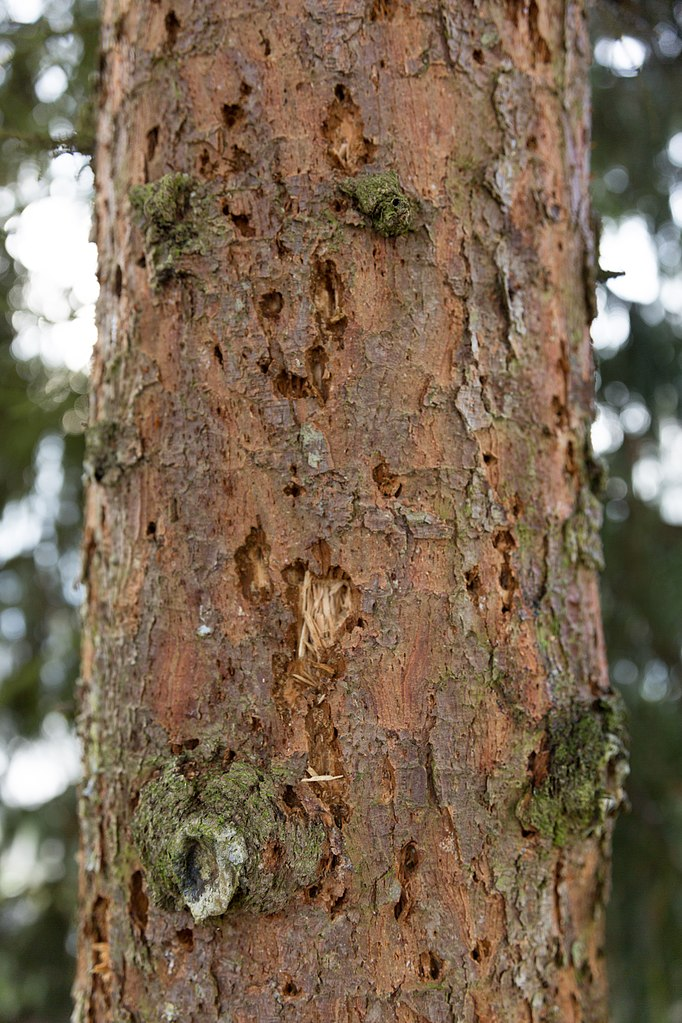 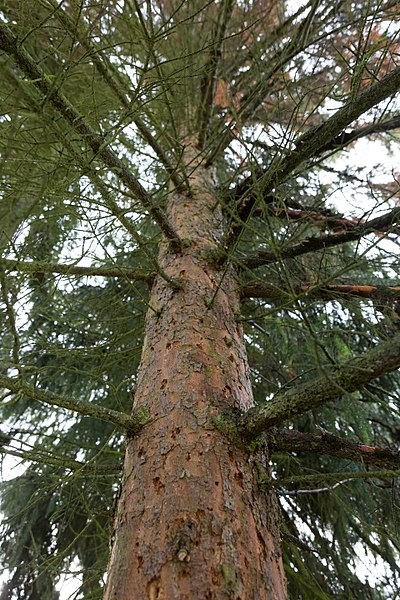 Bild: Martin Kraft (photo.martinkraft.com), Lizenz: CC BY-SA 3.0, via Wikimedia Commons
Kopierfreie Tage
Daten & Fakten Wasserverbrauch
Eine Badewanne fasst 150 Liter.

Es werden 2.314 Badewannenfüllungen für den Papierverbrauch der sieben Schulen in einem Jahr benötigt.
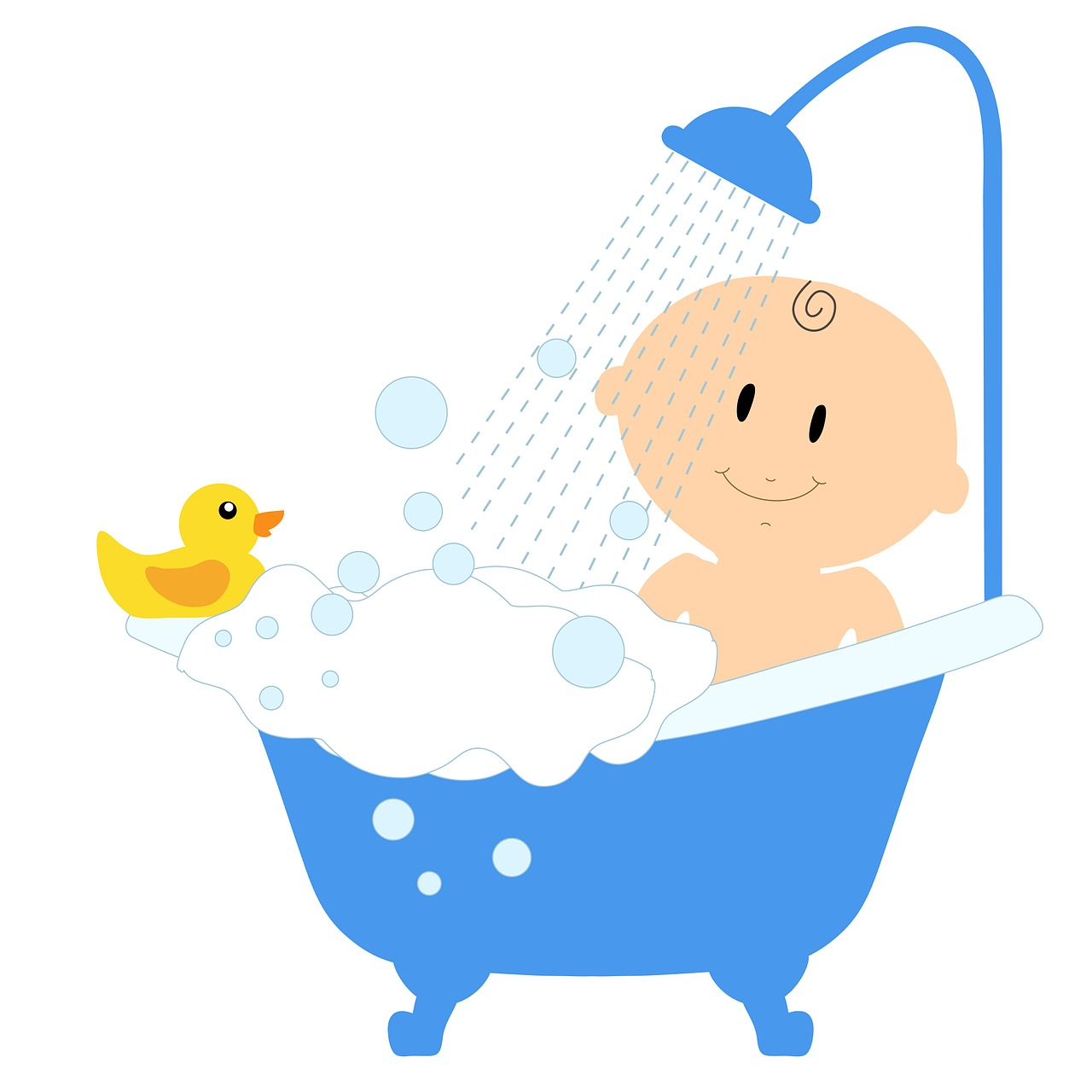 Kopierfreie Tage
Daten & Fakten CO2-Emission
Ein Mittelklassewagen (Benzin) verursacht ca. 20 kg CO2-Ausstoß pro 100 km.

Die CO2-Emission durch ca. 107.000 gefahrene km entspricht dem  Papierverbrauch der sieben Schulen in einem Jahr.
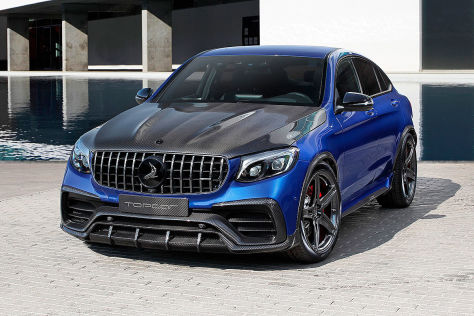 Kopierfreie Tage
Daten & Fakten Kosten
€
Es werden für den Papiereinkauf und den Kopierstrom in sieben Schulen
rund 29.000 Euro ausgegeben.
Kopierfreie Tage
Einsparziel: 1 Blatt pro Schüler und Tag
Ein Blatt lässt sich durch mehr doppelseitige Kopien einsparen.
Ein Blatt lässt sich durch einen vermehrten Einsatz von Elmo-Kameras einsparen.
Oder einfach durch bewussteres Kopieren.
Kopierfreie Tage
Einsparziel: 1 Blatt pro Schüler und Tag
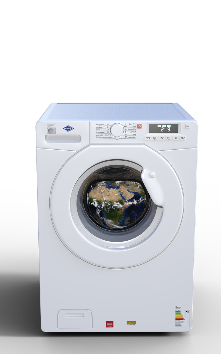 Es lohnt sich!
€
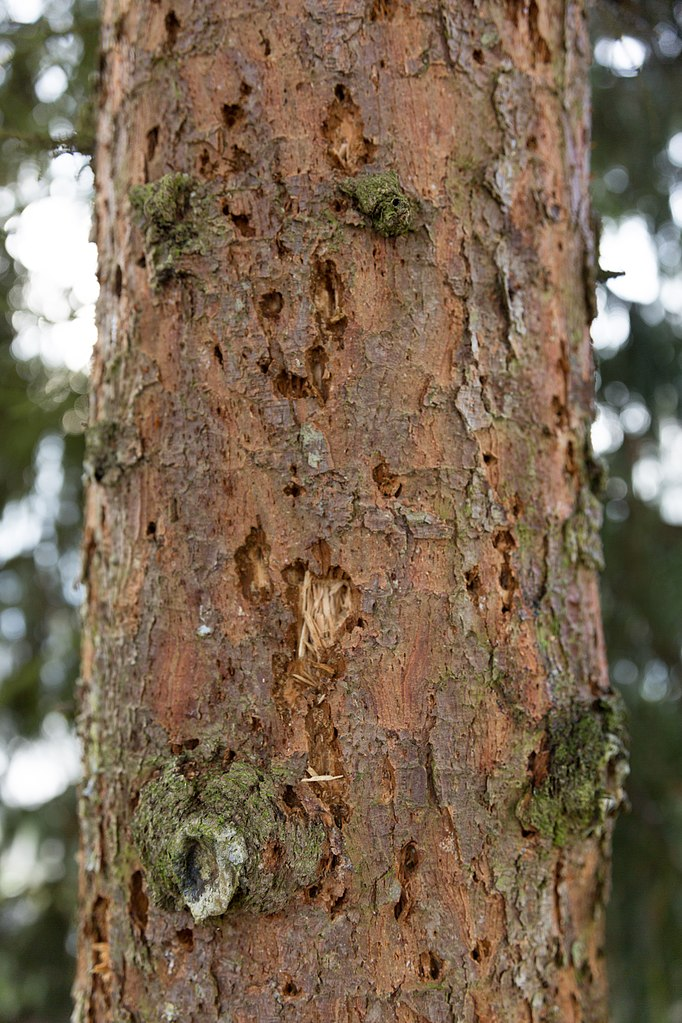 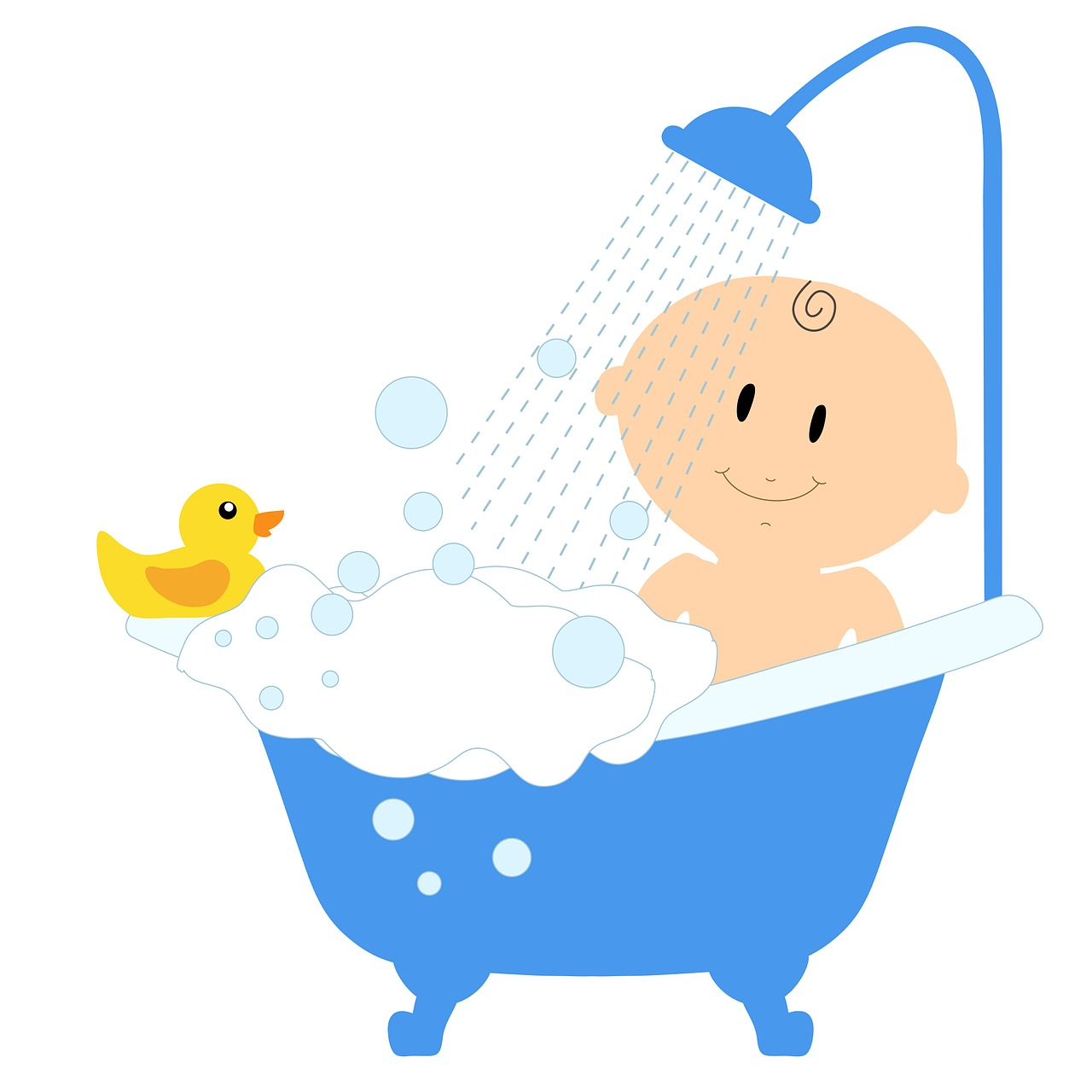 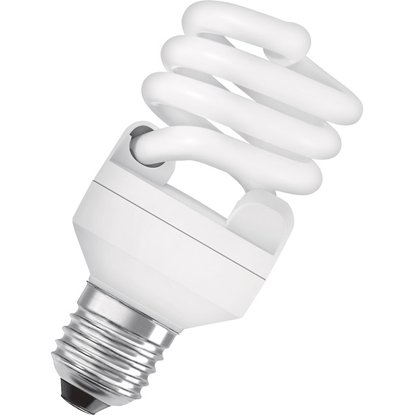 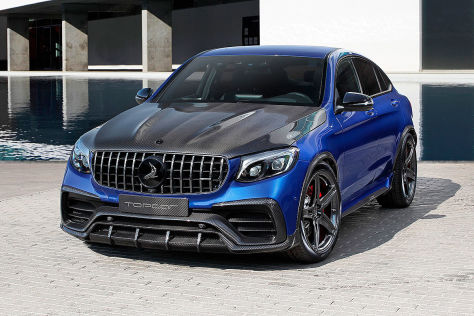 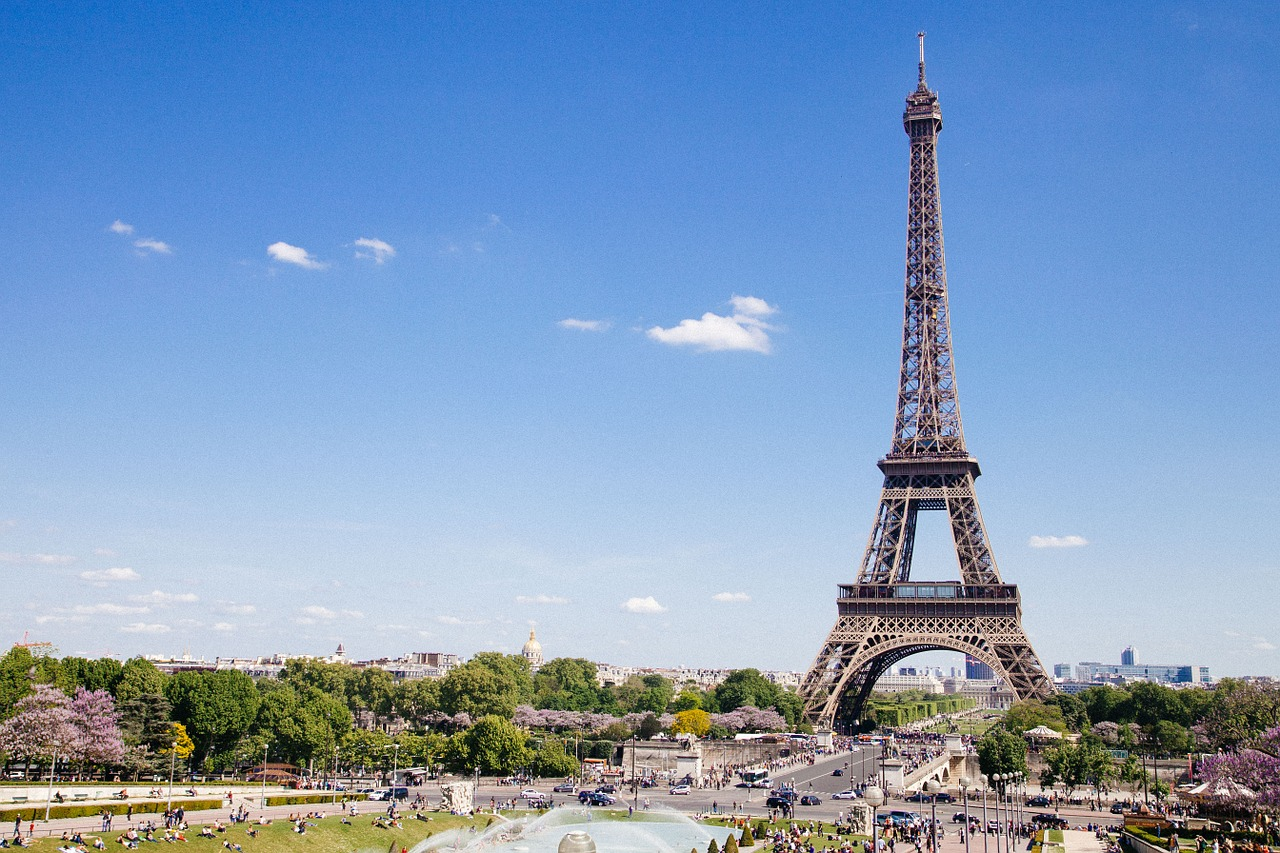 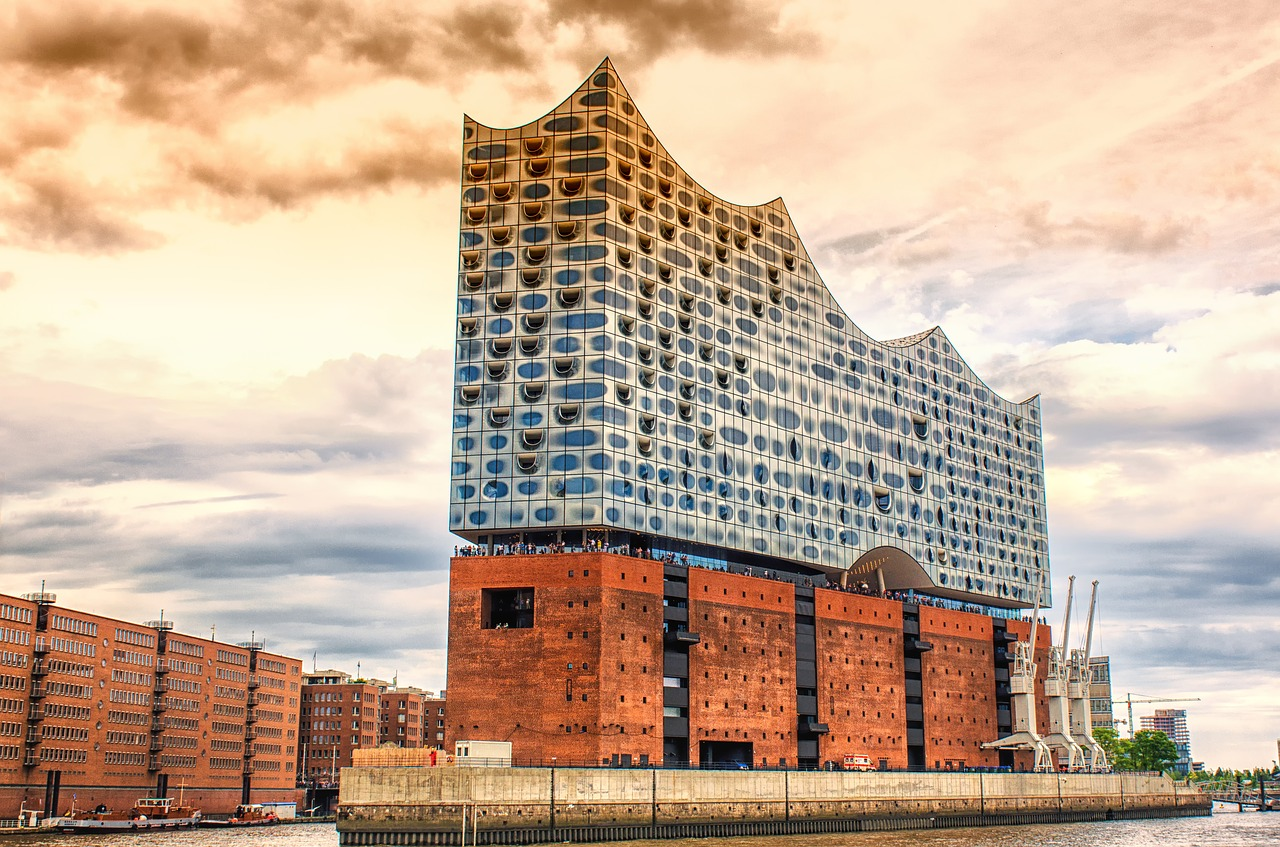 Kopierfreie Tage
Zusammenfassung
Ein Blatt Papier pro Schüler/in und Tag einsparen heißt jede vierte Kopie sparen:

Dadurch können 812.000 Blatt Papier gespart, 2 große Fichtenstämme weniger gefällt,  553 Badewannen weniger Wasser verbraucht und 6.920 Euro eingespart werden.

Lehrer/innen, Schüler/innen und die Öffentlichkeit werden für das wichtige Thema Papierverbrauch sensibilisiert.
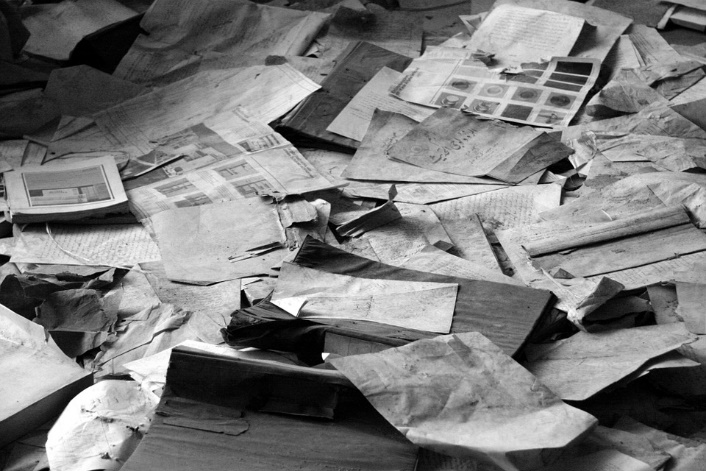 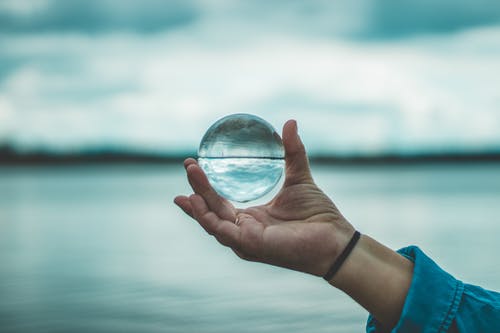